Lower limb fracture 1
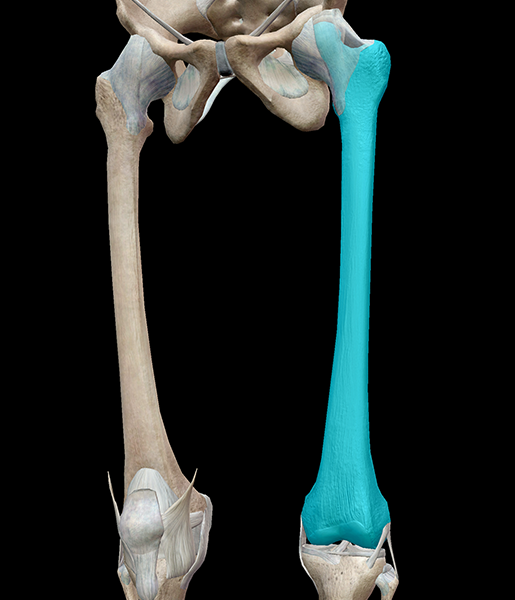 Dr. Suhaib Moseley
Mutah university 2022
Fracture of the femoral neck
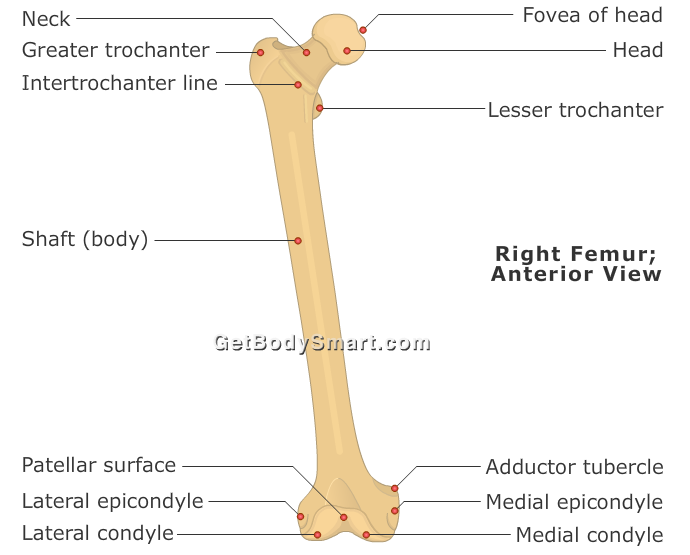 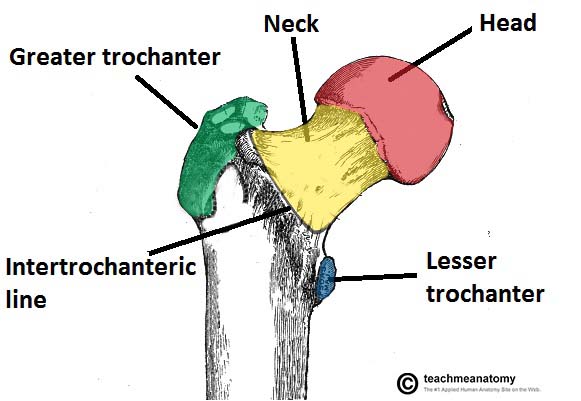 Garden’s classification
Stage I: incomplete impacted fracture.
Stage II: complete undisplaced fracture.
Stage III: complete with moderate displacement fracture.
Stage IV: severely displaced fracture which is the most common.
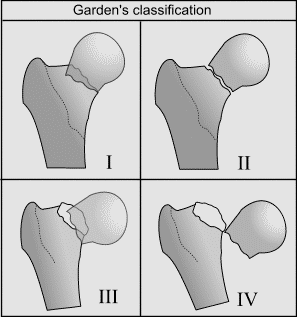 features
Pain in the hip .
If displaced the pt lies with the limb in lateral rotation and the leg looks short .
X-ray
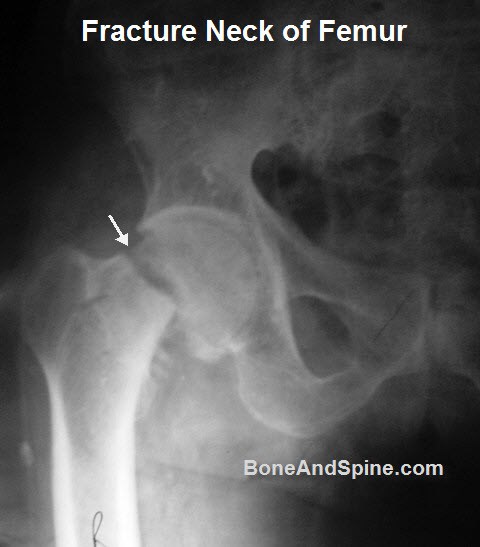 Displacement is judged by the abnormal shape of the bone image,& the degree of mismatch of the trabecular lines in the femoral head & neck and the supra-acetabular bone .
Treatment
Operative treatment is mandatory.
Internal fixation for displacement.
Early mobility to avoid general complications.
Impacted fracture can be left to unite , but we better fix it due to risk of displacement .
Complications
General complications.
Avscular necrosis.30%
Non-union depending on age .
Osteoarthritis and replacement  .
Intertrochantric fractures
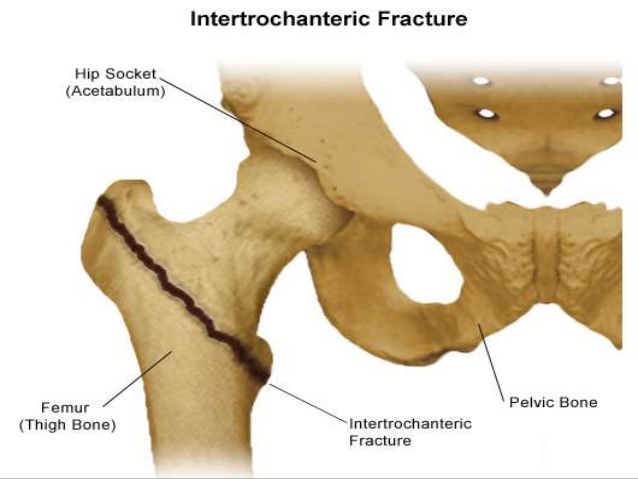 Common in elderly osteoporotic women, limb is shortened & externally rotated.
Extracapsular neck fractures unite very easily & rarely causing complication (avascular necrosis).
X-ray
The fracture run diagonally , it may be comminuted and displaced , but some times the crack can hardly be seen .
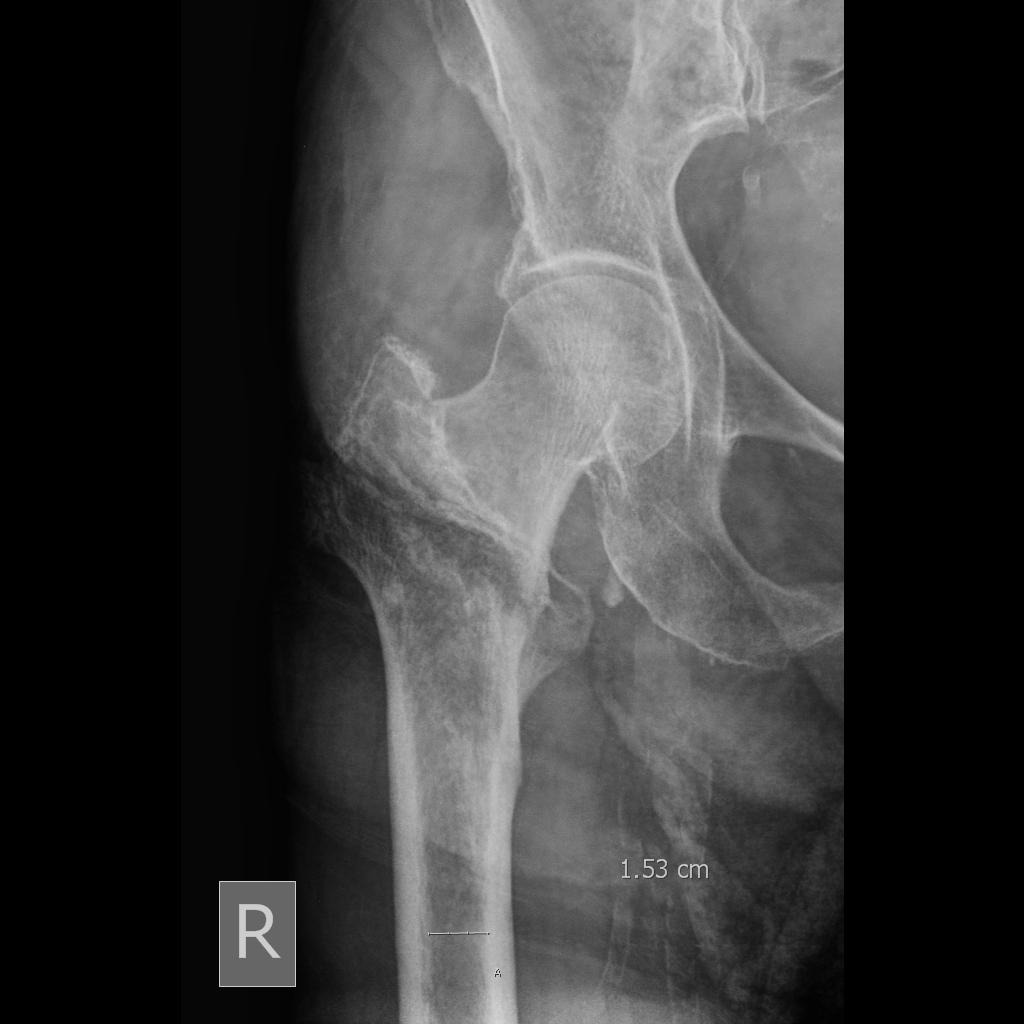 Treatment
Almost always internal fixation due to:
Achieve most possible position.
Ensure early mobility.
Complications
Malunion.
Failure of fixation .
Femoral shaft fractures
usually young adult due to high energy injury , in elderly it should be considered pathological .
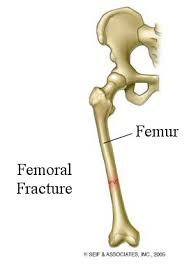 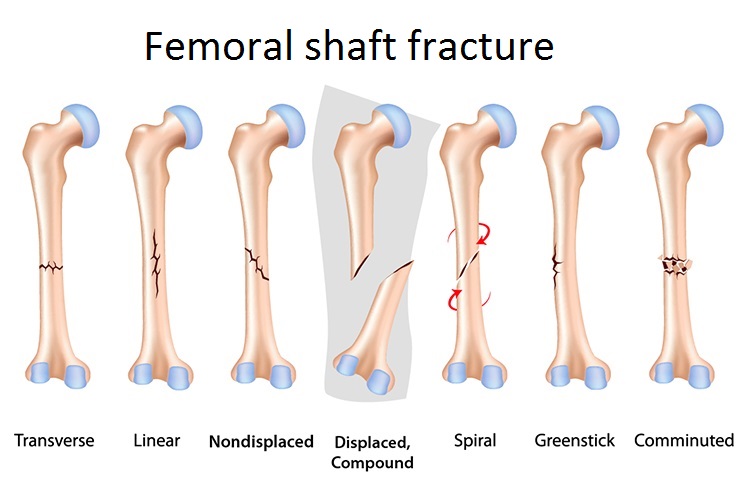 X-ray
It usually have some degree of comminution depending on the force involved .
Pelvis should be x-rayed.
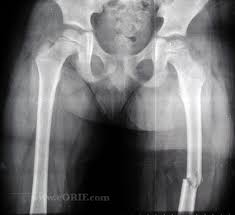 Treatment
Traction and bracing .
Open reduction and plating .
Intramedullary nailing .
External fixation .
Complications
Shock
Fat embolism (closed fractures)
Vascular injuries
Thromboembolism 
Infection (open fractures) 
Delayed union & non-union
Malunion
Joint stiffness due to soft tissue adhesion .
Supracondylar fracture of the femur
adults of any age who suffer severe injury, or mild ones in osteoporotic individuals.
The knee is swollen & deformed, movement is to painful to be attempted. 
The tibial pulses should always be palpated.
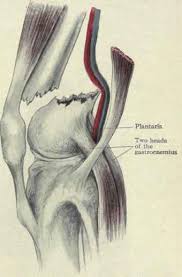 X-ray
The fracture is just above the femoral condyles & is transverse or comminuted, the distal fragment is usually tilted backwards. 
x-ray the entire femur to exclude proximal fracture or dislocated hip .
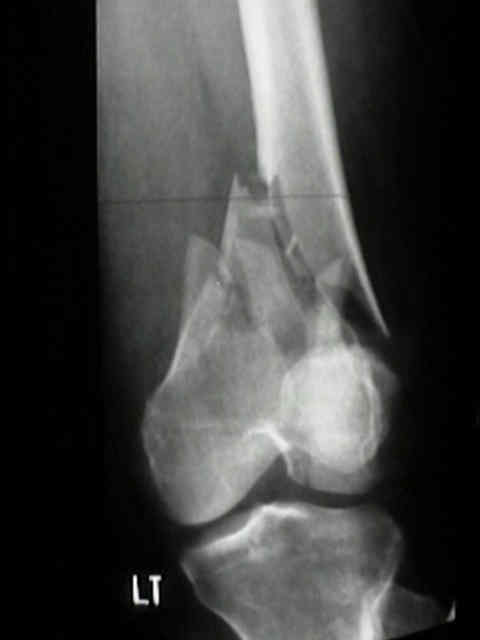 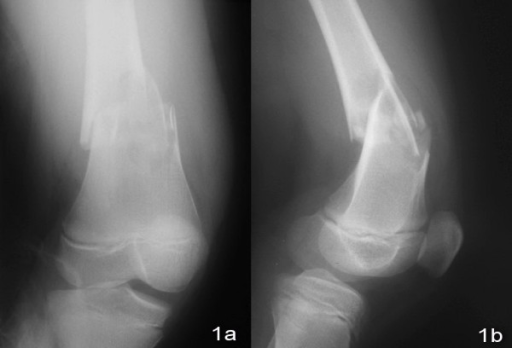 Treatment
If slightly displaced: skeletal traction.
If fails open reduction with internal fixation.

Complications 
Joint stiffness 
Non union
Osteoarthritis
Condylar fractures
One or both condyles of the femur maybe fractured, the knee is swollen & the doughy feel of a hemarthrosis.
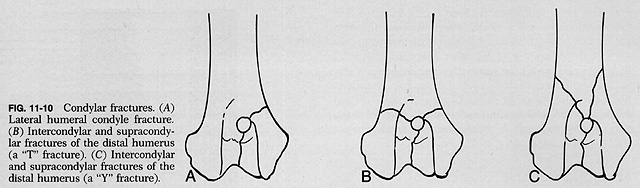 X-ray
One condyle may be fractured & shifted upward, a supracondylar fracture maybe present.
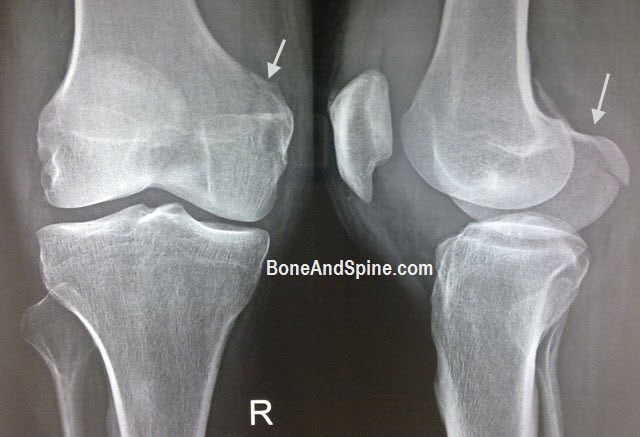 Treatment
Accurate reduction is impotant.
Open reduction & internal fixation are often employed.
Complications
Stiffness of the knee.
Osteoarthritis.